Can I write a diary entry including the correct features?
Lesson 2
Replay the animated film ‘A Cloudy Lesson’.
https://www.youtube.com/watch?v=psZmAsH6I3Q
Make notes of the film in a chorological order.
Make notes of the film in a chorological order.
Summary of the ‘A Cloudy Lesson’ 
First, Grandad took the boy to the top of the tower.
Next , he opened his wooden box and he  fixed his equipment. 
Grandad showed me how to blow a cloud. His clouds were amazing! 
After that, it was my go. I wanted to make my grandad proud so I took a deep breath leant forward and tried to blow a cloud.
 That's when disaster struck! I was trying so hard to impress my Grandad, I didn't notice I was leaning too hard on the equipment and I broke it. 
The look on Grandad’s face was horrifying!
Task: Write a detailed diary entry in the viewpoint of the boy. Retell the main events of the day and include most features of a diary, including the boy’s thoughts and feelings.
Features of a diary entry
Dear diary
Sign off with name
Past tense
Written in the first person – I, me
Time conjunctions
Paragraphs
Chatty language
Describes important places/events
Includes thoughts and feelings
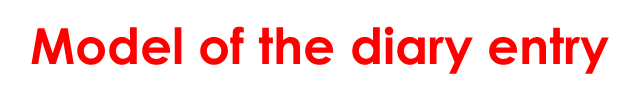 Dear Diary,                                                     

You'll never guess what? Today, something amazing happened! Something I've dreamt of all my life...Grandad finally took me up to the top tower for a cloudy lesson!

It all started when I was eating breakfast, which was delicious! Grandad came in with his briefcase. I looked at him hopefully.
Maybe today would be the day! How happy it would make me! That's when it happened, Grandad called my name and asked me if I was ready for a cloudy lesson. I was so excited, I jumped out of my seat and followed him.

Then we set off to climb the tower. We climbed to the very top. I felt frightened because we were so high up. I tried not to look over the edge as Grandad set up his equipment. My big moment finally arrived. Grandad showed me how to blow a cloud. His clouds were amazing! After that, it was my go. I wanted to make my grandad proud so I took a deep breath leant forward and tried to blow a cloud. That's when disaster struck!
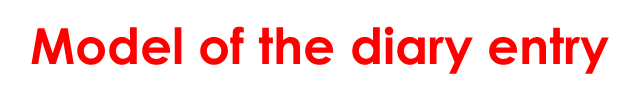 I was trying so hard to impress my Grandad, I didn't notice I was leaning too hard on the equipment and I broke it. My heart sank and I almost cried. The look on Grandad’s face was horrifying! 

After that, I had to think very quickly. How could I fix the problem? That's when I thought of an idea to save the day! I began to bend the cloud blower. Grandad looked at me with a puzzled expression but I told him to blow. He blew and the most amazing thing happened! We had made a star shaped cloud. Grandad looked at me open mouthed. We bent the cloud blower again and this time made a rabbit. Then, I blew my first ever cloud in the shape of a heart and I could tell Granddad was proud of me. What a day!

I can't wait to do it all again!
Boy